VINCENT VAN GOGH
  LIKOVNI UMJETNIK
VINCENT VAN GOGH-1853. - 1890.
„Uložio sam srce i dušu u svoj rad, a u tom procesu izgubio sam um“. 
 Bogati umjetnički rad s ukupno oko 850 
slika i 1300 crteža na papiru 
svjedoči o njegovom talentu i 
jedinstvenosti.
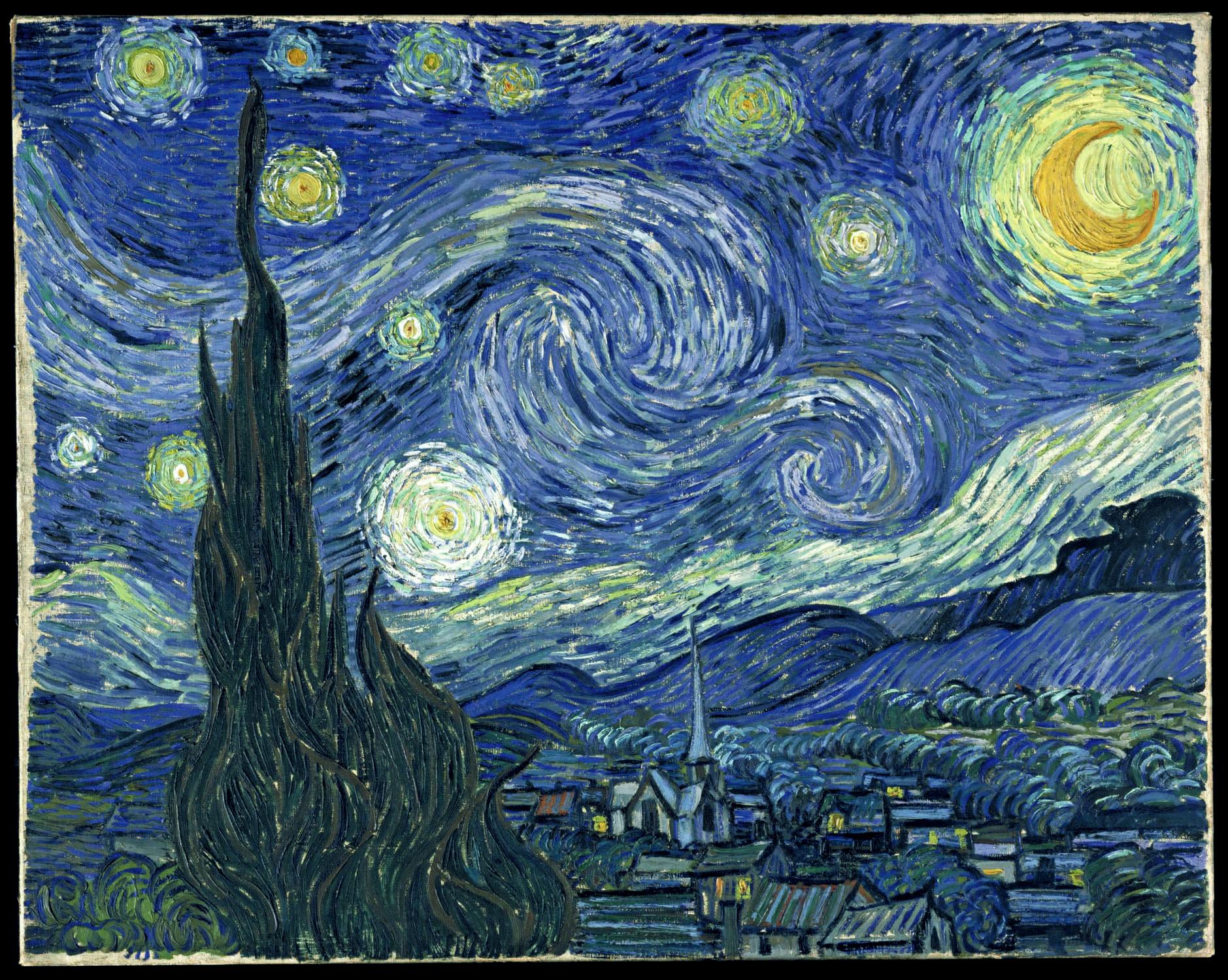 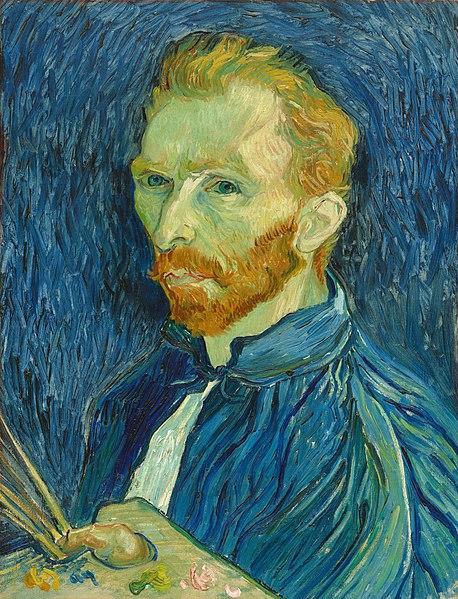 Vincent van Gogh rođen je 30.3.1853. godine u Nizozemskoj. Otac Theodorus van Gogh bio je protestantski svećenik, a majka mu je bila Anne Cornelia Carbentus van Gogh. 
Vincent je bio najstarije dijete u obitelji, a imao je još tri sestre i dva brata. 
Vrlo bitnu ulogu u Vincentovom životu imao je brat Theo koji mu je pružao moralni i financijski oslonac. On ga je također podržao u želji da postane slikar.
SLIKANJE KAO VINCENT VAN GOGH
Van Gogh je razvio vlastiti 
stil slikanja isprekidanim potezima 
kista koji mu je omogućio 
brzo slikanje te je mogao stvoriti 
mnoštvo djela.
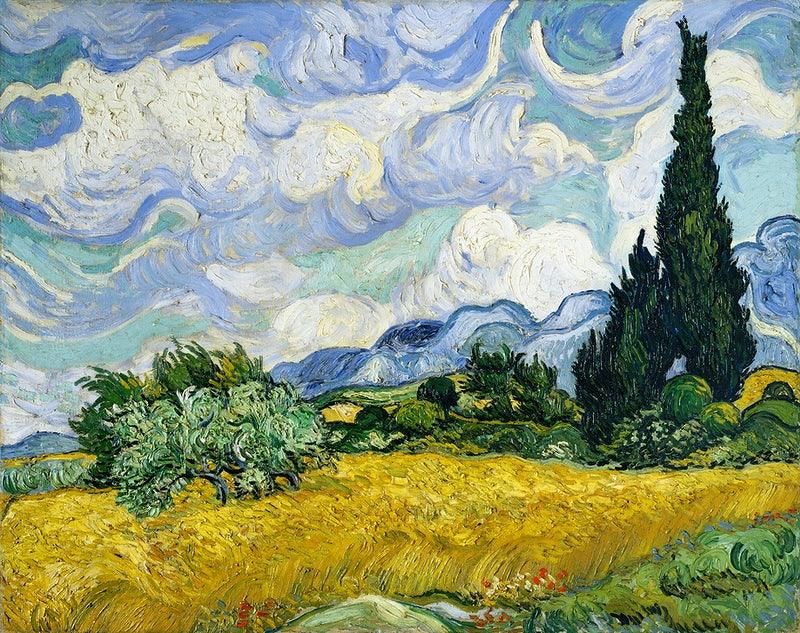 SLIKANJE KAO VINCENT VAN GOGH
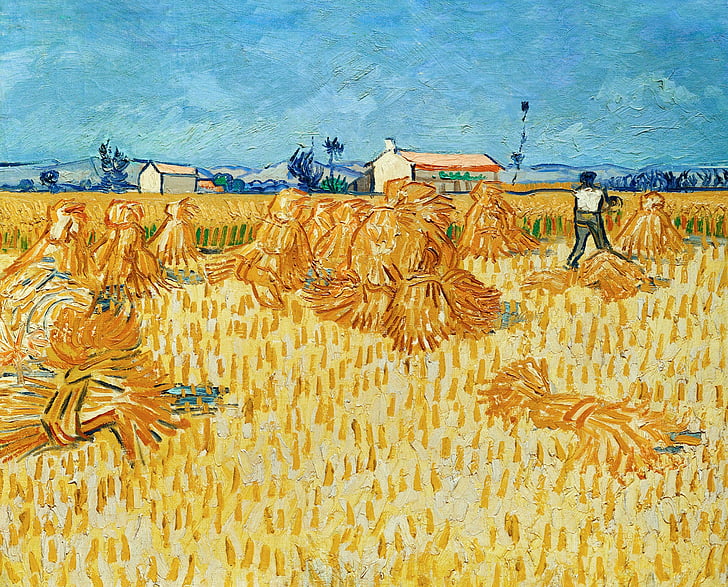 Boja služi kao simbol o unutarnjim 
doživljajima i osjećajima umjetnika. 
Posebnu simboliku za Van Gogha nosi 
žuta boja koja je najistaknutija na 
njegovim djelima.
SLIKANJE KAO VINCENT VAN GOGH
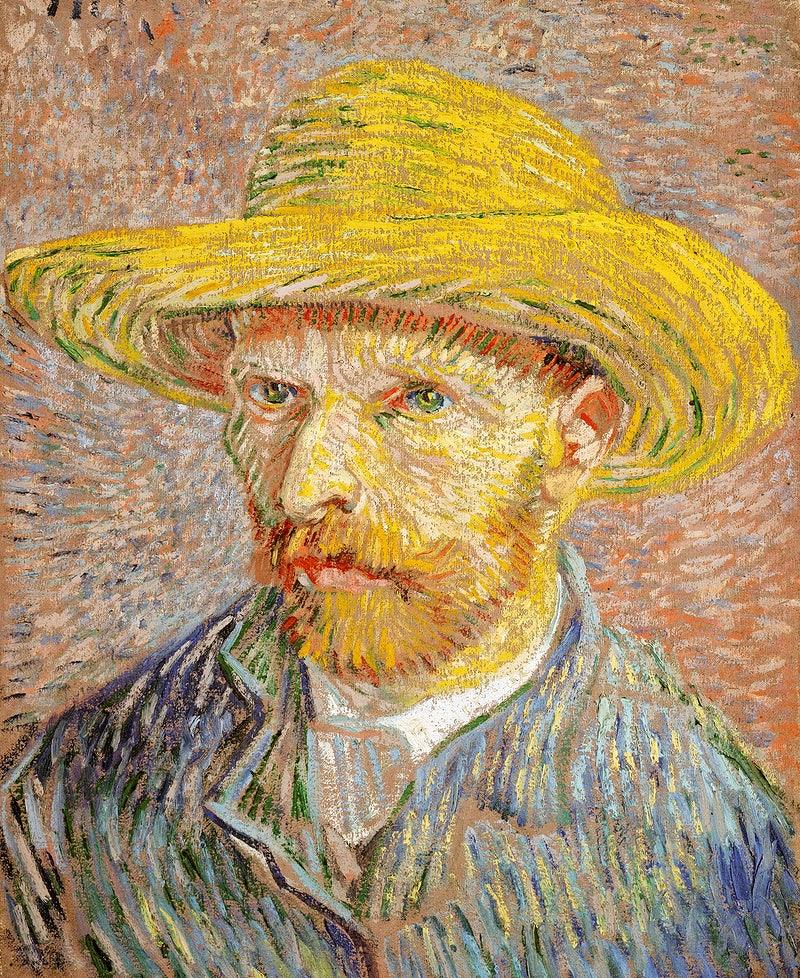 Druga vrlo bitna značajka Van Goghovog 
stvaralaštva je kretnja kista. 
Van Gogh koristi dva temeljna  oblika 
kod slikanja, a to su linije u obliku valova 
koje se isprepliću te kratke, isprekidane linije. 
Time se postiže dinamika i kretanje na 
umjetničkom djelu.
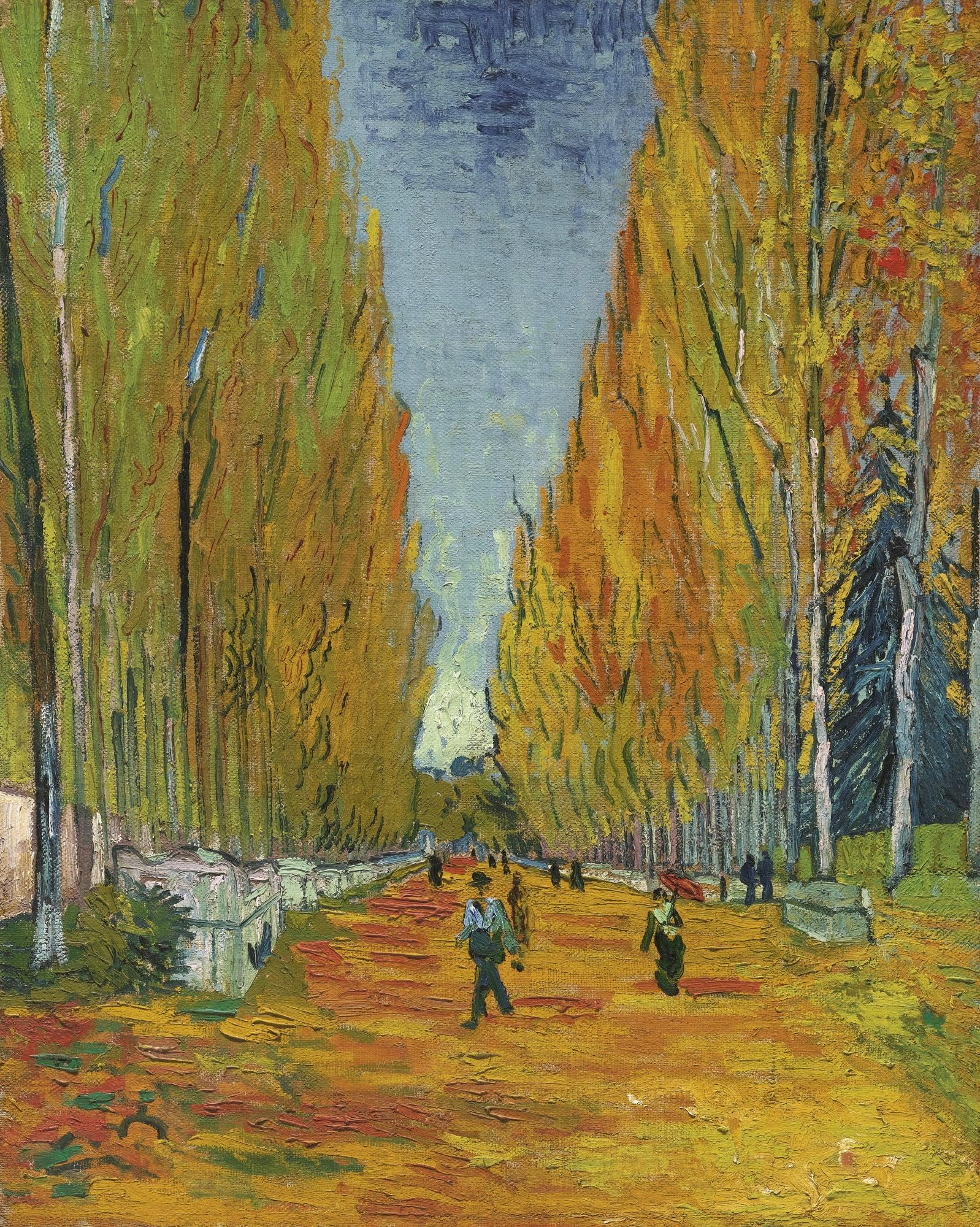 Za života je prodao tek jednu sliku, „Crveni vinograd“. 
Njegov inovativni i originalni rad označio je početak novog razdoblja u umjetnosti. 
Ostavio je značajan trag u umjetnosti koja mu je služila kao odmak od patnje i boli u životu koju nije mogao izbjeći.
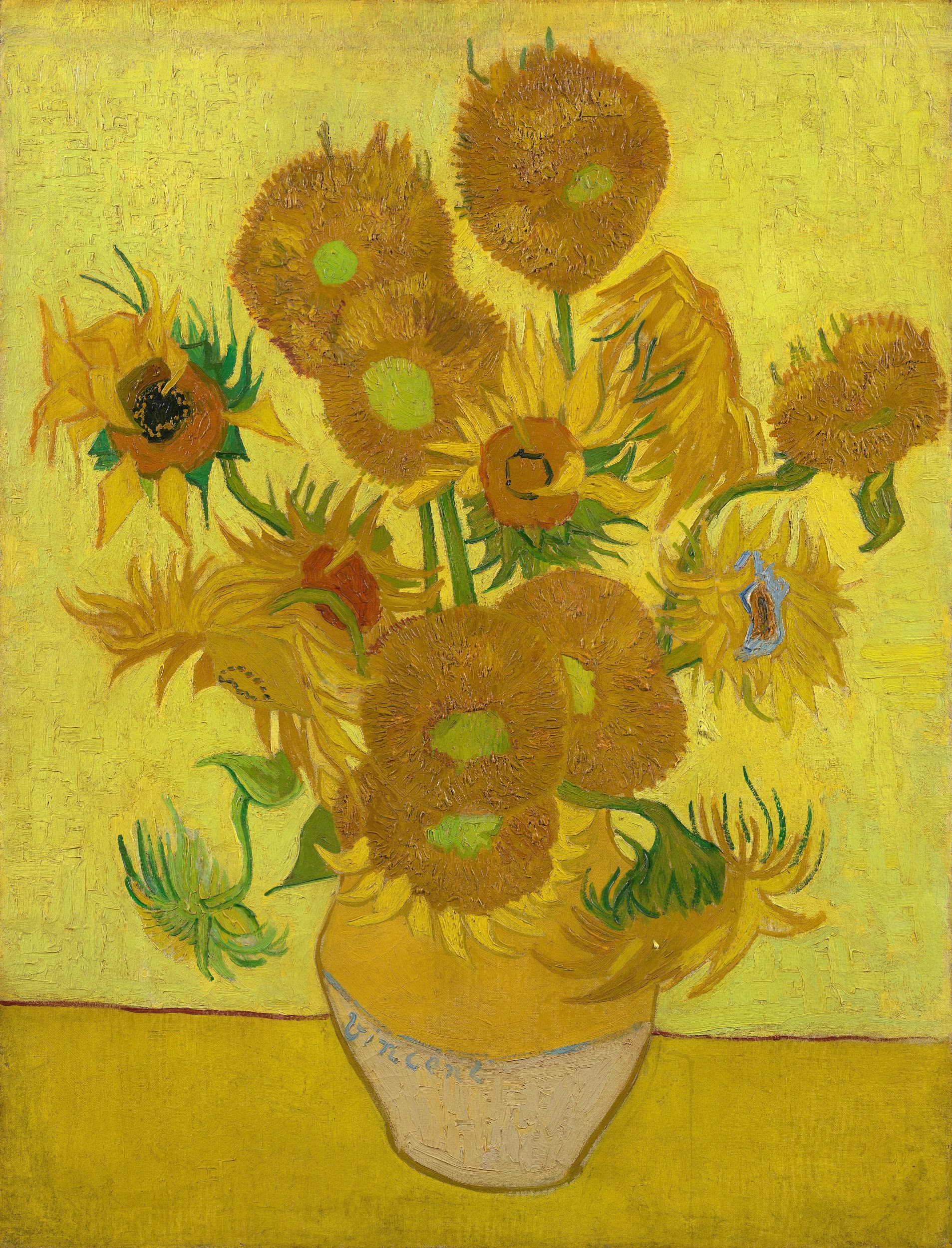 SUNCOKRETI
https://www.facebook.com/watch/?v=10159187334010597
Vincent Van Gogh napravio je nekoliko slika na temu suncokreti.
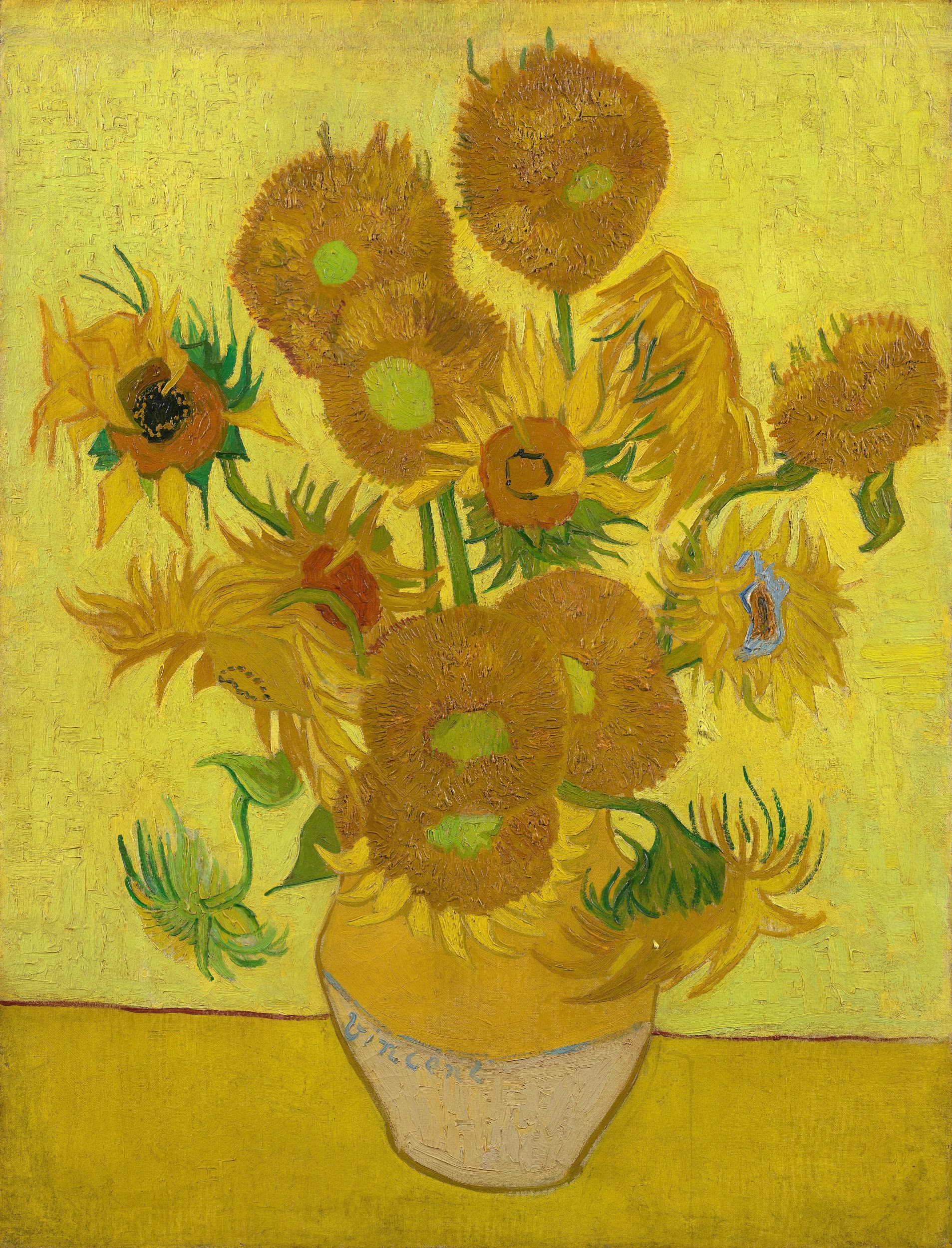 SUNCOKRETI
Pogledajmo što primjećujemo:
 DOMINANTNA BOJA JE ŽUTA
javlja se malo zelene, crne, bijele i narančaste boje
dio suncokreta je bez latica, dio ih ima
vaza je dvobojna
podloga je u dva tona žute boje
šest suncokreta je bez latica, deset ih je s laticama...možda i koji više
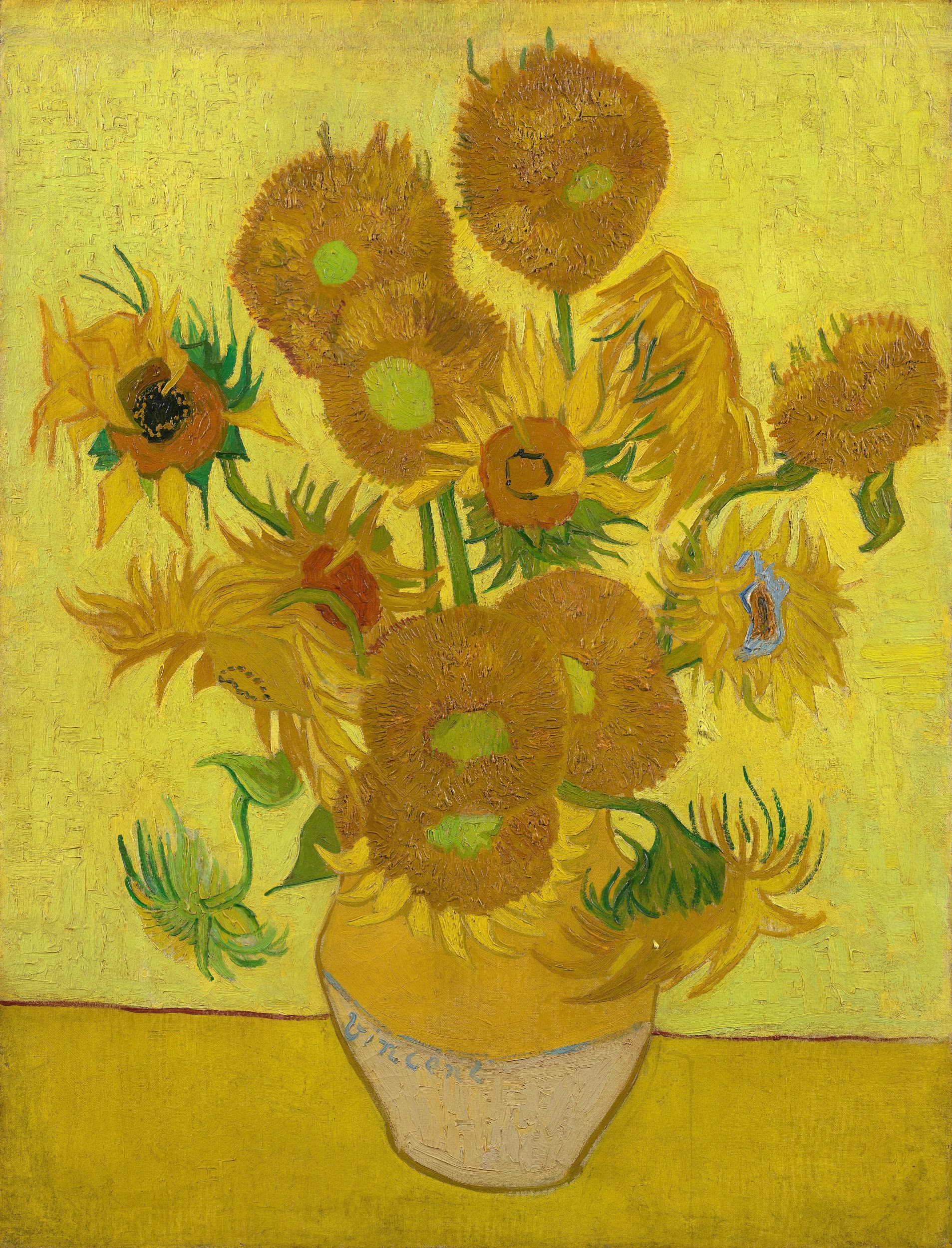 ŠTO TREBA IMATI MOJA SLIKA:
dominantna boja treba biti žuta 
pazite na kompoziciju- smještaj na papiru
žutu koristite u svim svojim tonovima (možete je tamniti trunčicom zelene i plave boje, a posvijetlit ćete je bijelom bojom)
na laticama suncokreta pokušajte dočarati pokret Vincentova kista u kratkim potezima 
slobodno dodajte svoj dodir, ne kopiramo njegovu sliku - slikamo po uzoru na njega
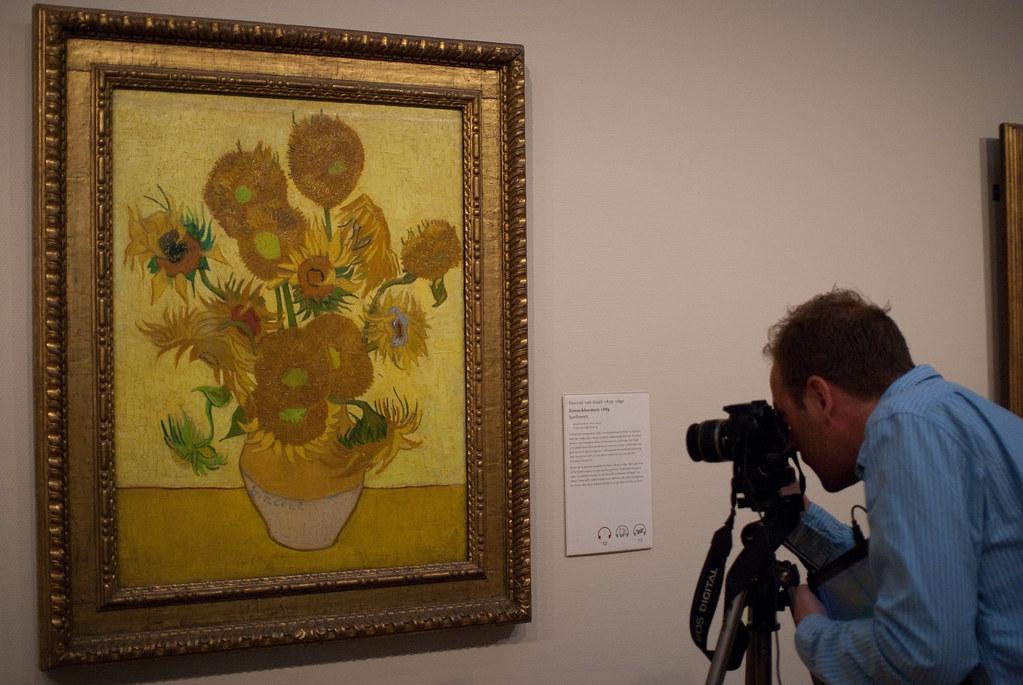 PRIJEDLOG ZA SLIKANJE
IGRA- PRIMIJETI RAZLIKU U SLIKAMA